STOC 2020 -- online
Jesper Nederlof
(Utrecht University)
Traveling Salesman Problem
3
2
2
4
1
5
1
2
4
3
2
3
1
2
2
6
Traveling Salesman Problem
3
2
2
4
1
5
1
2
4
3
2
3
1
2
2
6
Traveling Salesman Problem
3
2
2
4
1
5
1
2
4
3
2
3
1
2
2
6
Traveling Salesman Problem
3
2
2
4
1
5
1
2
4
3
2
3
1
2
2
6
Traveling Salesman Problem
3
2
2
4
1
5
1
2
4
3
2
3
1
2
2
6
Traveling Salesman Problem
3
2
2
4
1
5
1
2
4
3
2
3
1
2
2
6
Traveling Salesman Problem
3
2
2
4
1
5
1
2
4
3
2
3
1
2
2
6
Traveling Salesman Problem
3
2
2
4
1
5
1
2
4
3
2
3
1
2
2
6
New Contribution
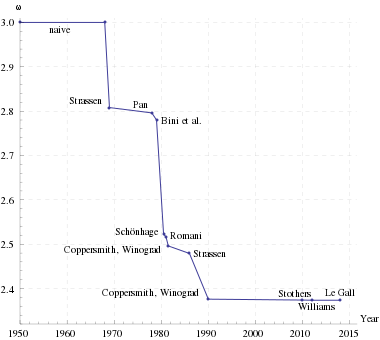 Our Approach
3
2
2
4
1
5
1
2
4
3
2
3
1
2
2
6
Our Approach
9
1
2
3
4
5
6
8
1
2
3
4
5
6
5
1
2
3
4
5
6
6
1
2
3
4
5
6
6
1
2
3
4
5
6
3
2
2
4
1
5
1
2
4
3
2
3
1
2
2
6
Our Approach
9
1
2
3
4
5
6
8
1
2
3
4
5
6
5
1
2
3
4
5
6
6
6
1
1
2
2
3
4
5
6
6
6
1
1
2
2
3
4
5
6
3
2
2
4
1
5
1
2
4
3
2
3
1
2
2
6
Our Approach
9
1
2
3
4
5
6
8
1
2
3
4
5
6
5
1
2
3
4
5
6
6
6
1
1
2
2
3
4
5
6
6
6
1
1
2
2
3
4
5
6
3
2
2
4
1
5
1
2
4
3
2
3
1
2
2
6
Matchings Connectivity Matrix
9
1
2
3
4
5
6
8
1
2
3
4
5
6
5
1
2
3
4
5
6
6
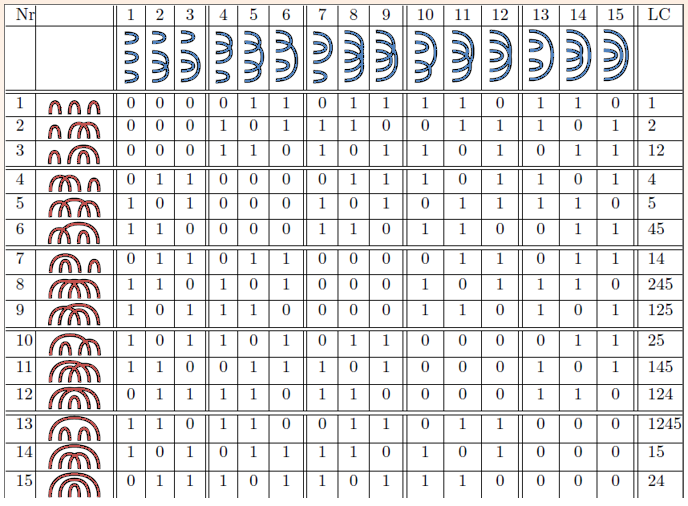 1
2
3
4
5
6
6
1
2
3
4
5
6
3
2
2
4
1
5
1
2
4
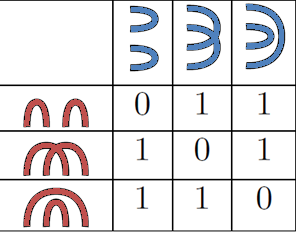 3
2
3
1
2
2
6
9
5
6
8
Matchings Connectivity Matrix Step 1
9
1
2
3
4
5
6
8
1
2
3
4
5
6
5
1
2
3
4
5
6
6
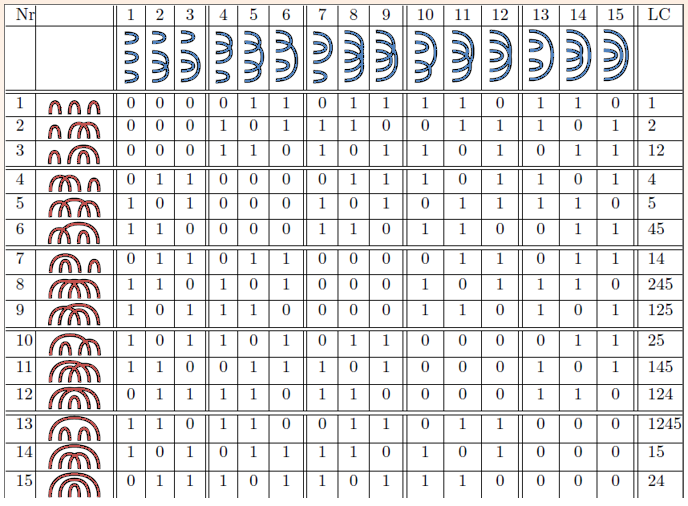 1
2
3
4
5
6
6
1
2
3
4
5
6
9
8
5
3
2
2
6
4
1
5
6
1
2
4
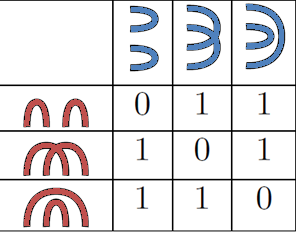 3
2
3
1
2
2
6
Matchings Connectivity Matrix Step 1
9
1
2
3
4
5
6
8
1
2
3
4
5
6
5
1
2
3
4
5
6
2
4
6
Matchings Factorization* [CKN’13]
1
n
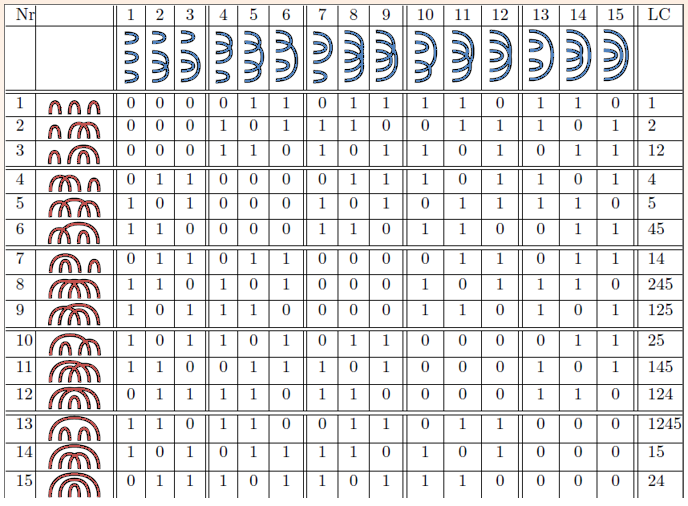 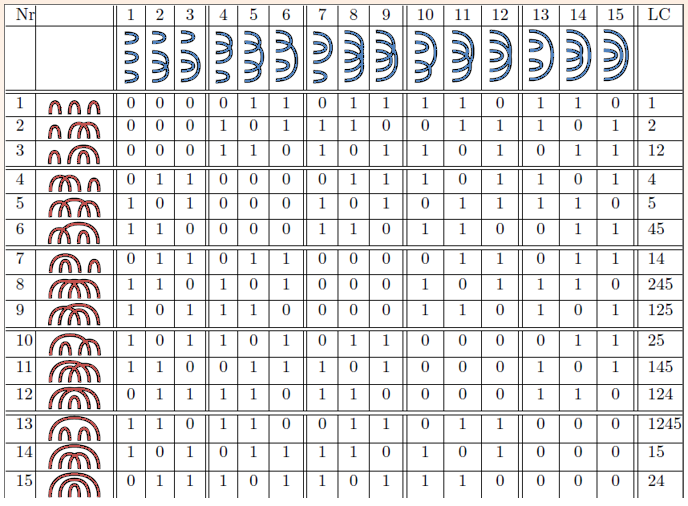 6
1
2
3
4
5
6
3
5
7
9
6
1
2
3
4
5
6
8
n-2
5
3
n-1
6
2
2
4
6
1
5
1
2
4
3
2
3
1
2
2
6
Our Approach
9
1
2
3
4
5
6
8
1
2
3
4
5
6
5
1
2
3
4
5
6
6
6
1
1
2
2
3
4
5
6
6
6
1
1
2
2
3
4
5
6
3
2
2
4
Step 2A: Reduce weighted to unweighted variant (simple trick)
Step 2B: Solve unweighted variant
1
5
1
2
4
3
2
3
1
2
2
6
Our Approach Step 2
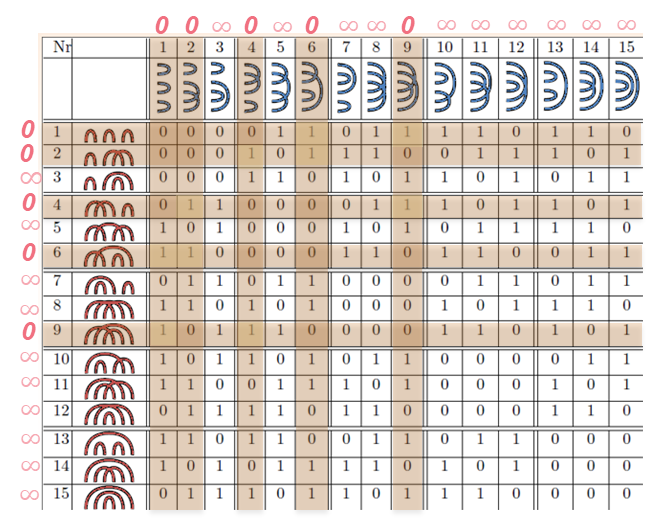 Matchings Connectivity Matrix Step 2
2
4
6
Cut Factorization [CNPPvRW’11, BCKN’13]
Matchings Factorization* [CKN’13]
1
n
3
5
7
n-2
otherwise,
n-1
1
2
3
4
5
6
Matchings Connectivity Matrix Step 2
2
4
6
Cut Factorization [CNPPvRW’11, BCKN’13]
Matchings Factorization* [CKN’13]
1
n
3
5
7
n-2
otherwise,
n-1
1
2
3
4
5
6
Matchings Connectivity Matrix Step 2
2
4
6
Cut Factorization [CNPPvRW’11, BCKN’13]
Matchings Factorization* [CKN’13]
1
n
3
5
7
n-2
otherwise,
n-1
Matchings Connectivity Matrix Step 2
2
4
6
Cut Factorization [CNPPvRW’11, BCKN’13]
Matchings Factorization* [CKN’13]
1
n
3
5
7
n-2
otherwise,
n-1
Our Approach Step 2
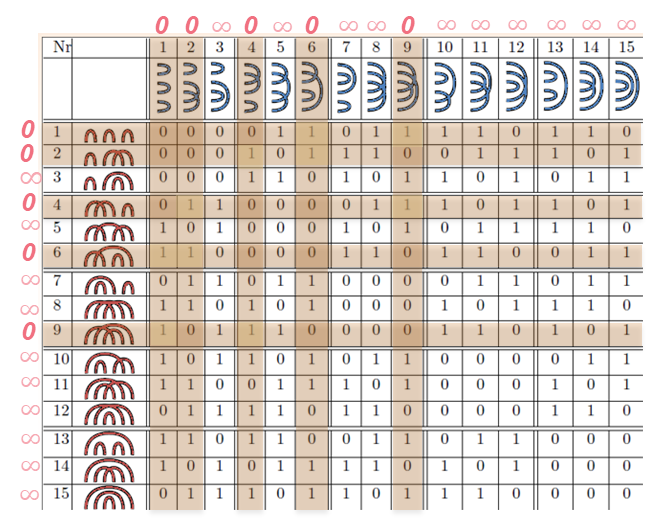 Our Approach Step 2
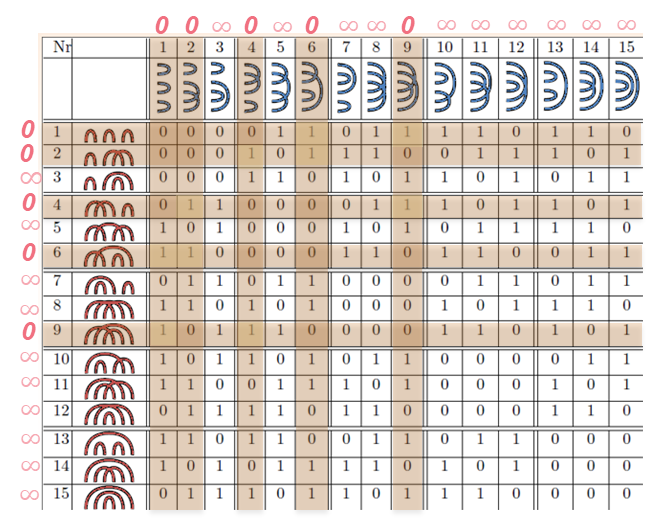 Our Approach Step 2
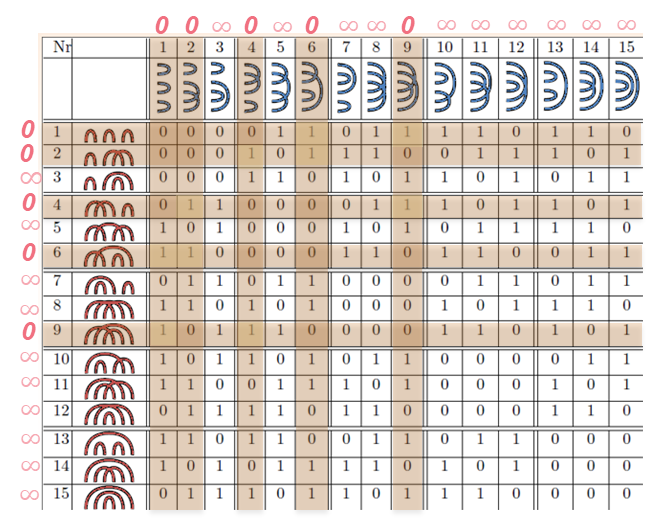 Conclusions
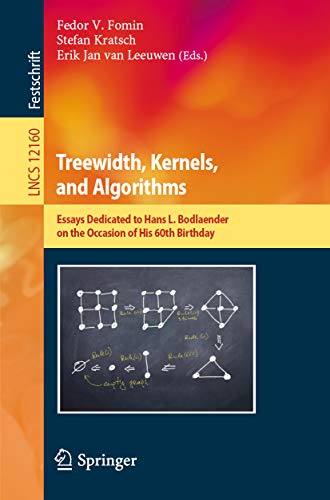 Rank upper bounds imply powerful algorithms
Also for weighted problems via Gaussian elimination!

Not only the rank is an important quality measure of a factorization
Sparsity of factorization may also be important

See my recent survey for more applications:
	“Algorithms for NP-Hard Problems via	     Rank-Related Parameters of Matrices”,                   festschrift “Treewidth, Kernels, and Algorithms”
Thanks for your attention!
Further Research
0
0
0
0
0
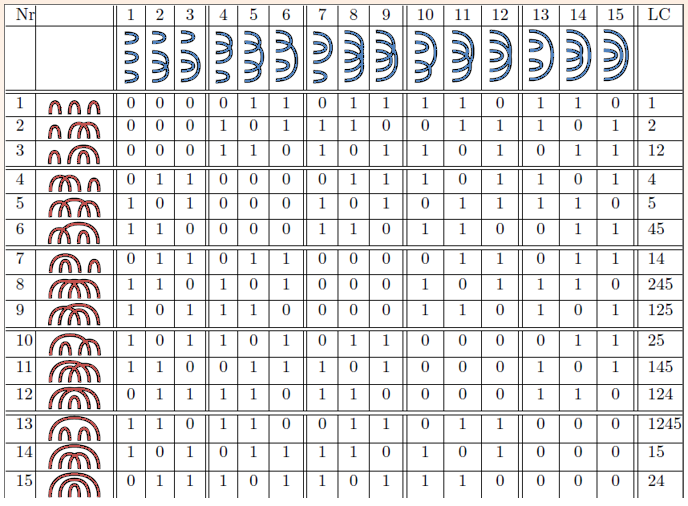 0
0
0
0
0